3F-3
Fractions within 1 in the linear number system
3F-3 Reason about the location of any fraction within 1 in the linear number system.
The materials in this pack have been collated and written to support the teaching of 3F-3. Before planning and teaching the content, read the teaching guidance and example assessment questions in the non-statutory guidance itself, which can be found here.
A video summarising all of the ready-to-progress criteria for Year 3 can be found here.
3F-3: Linked mastery PD materials
Additional pedagogical subject knowledge support can be found in the following Mastery Professional Development materials:
3.2 Unit fractions: identifying, representing and comparing 
3.3 Non-unit fractions: identifying, representing and comparing
Several of the activity slides have been taken from these materials.
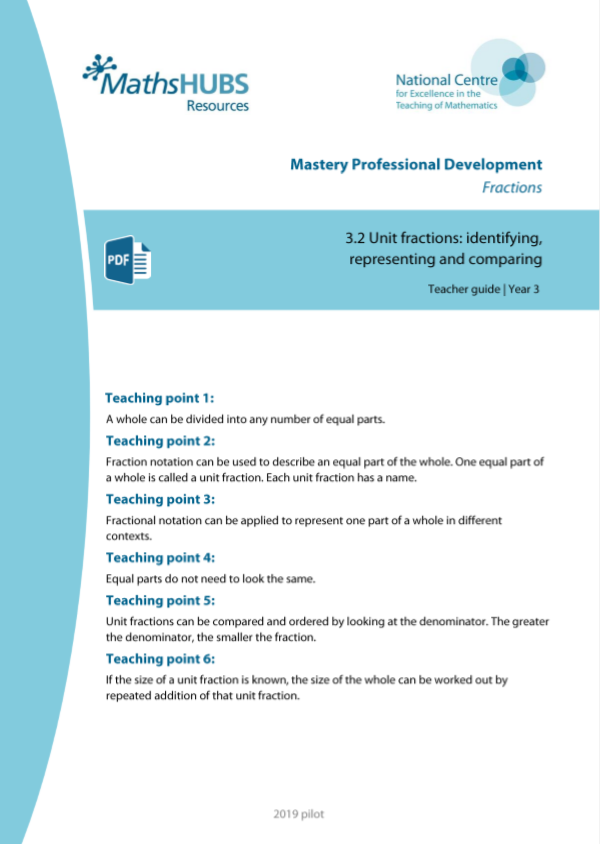 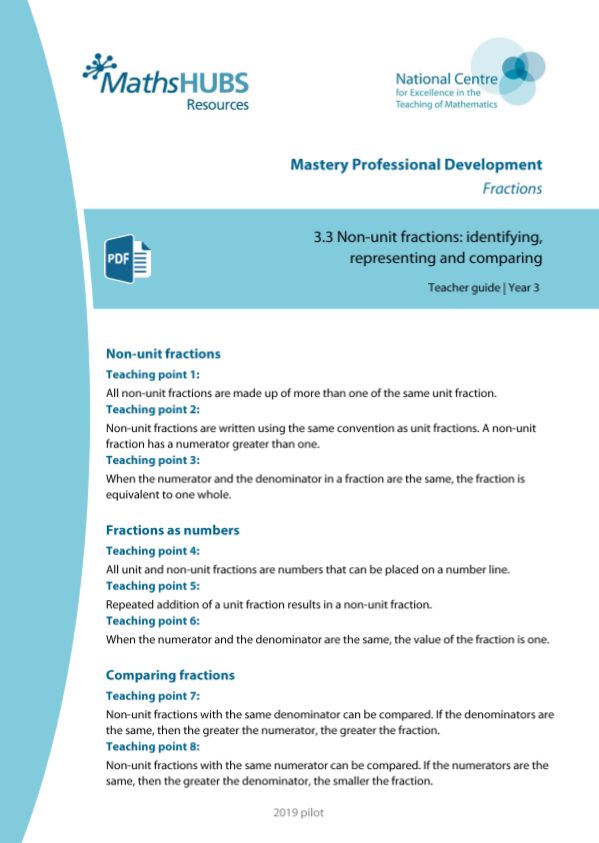 3F-3 Linked video lessons
Lower Key Stage 2 Fractions 3
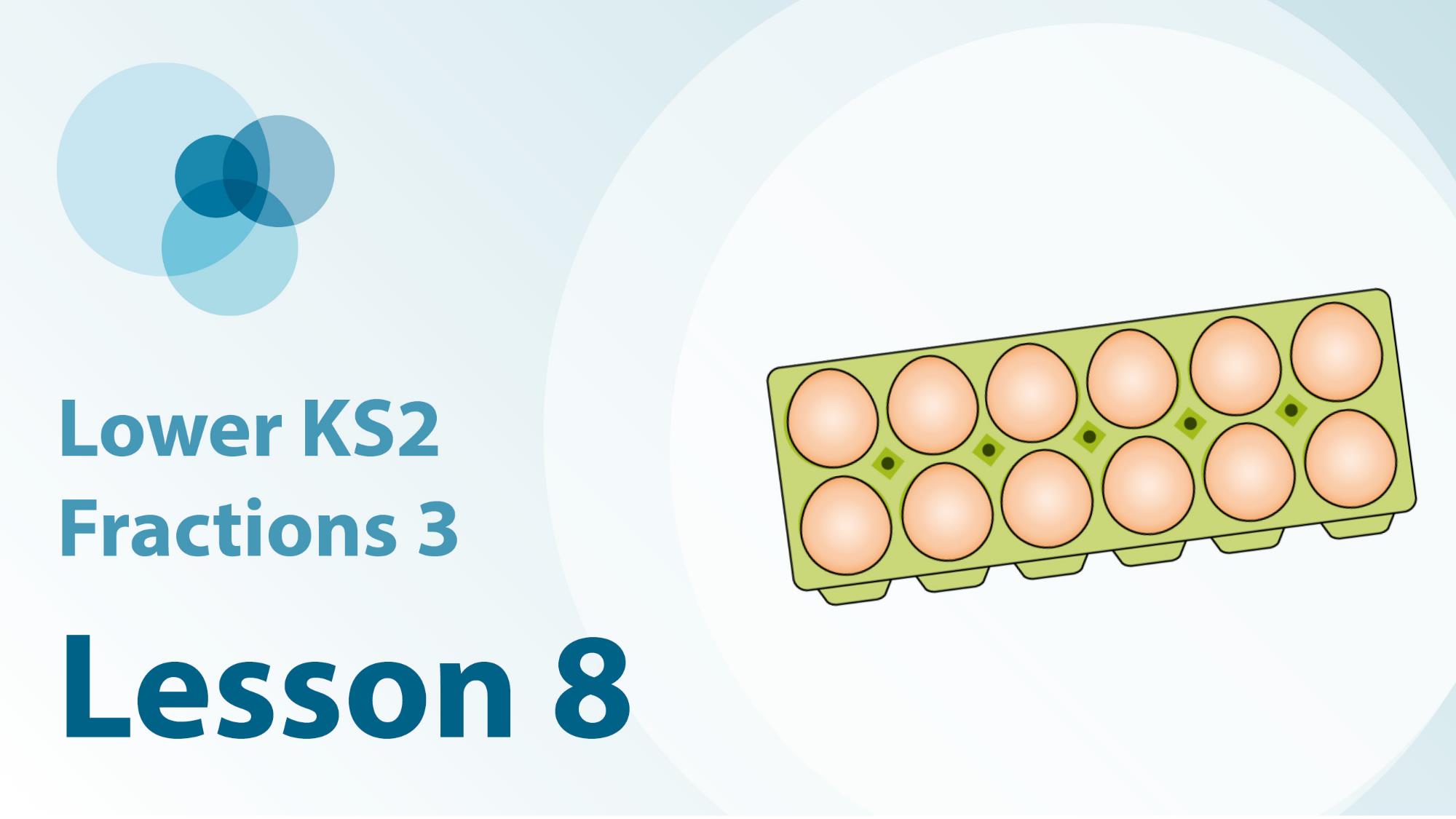 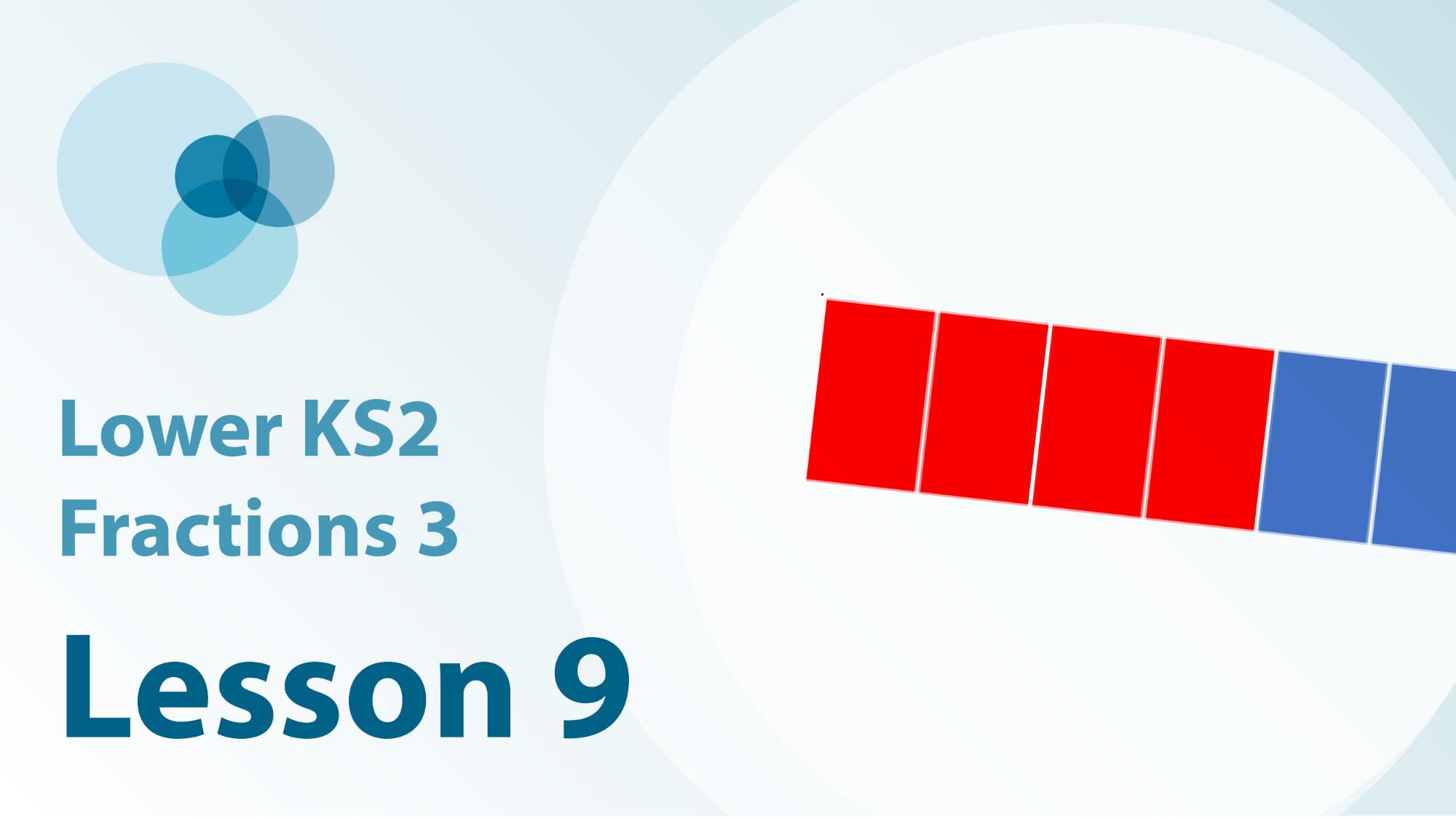 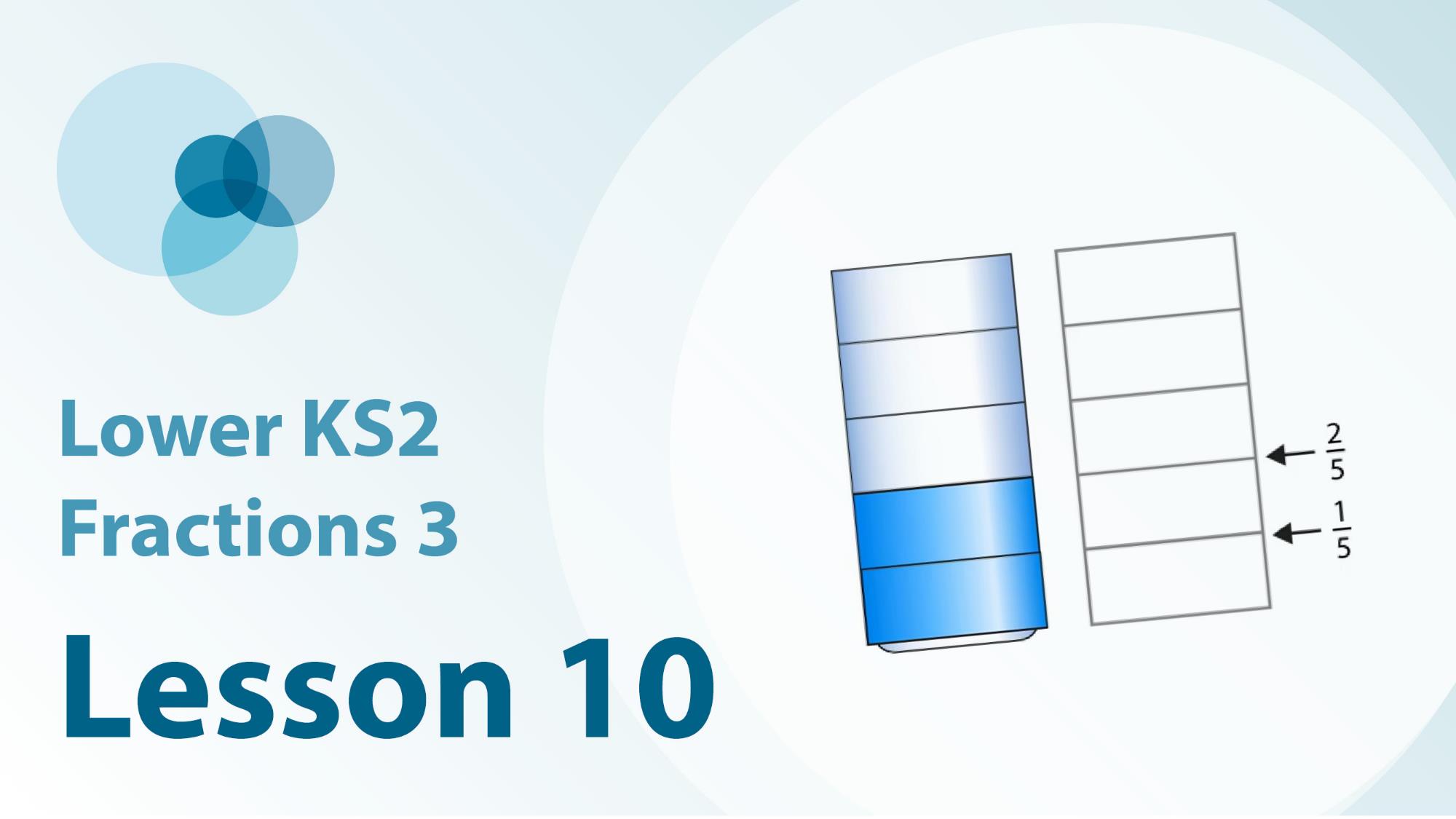 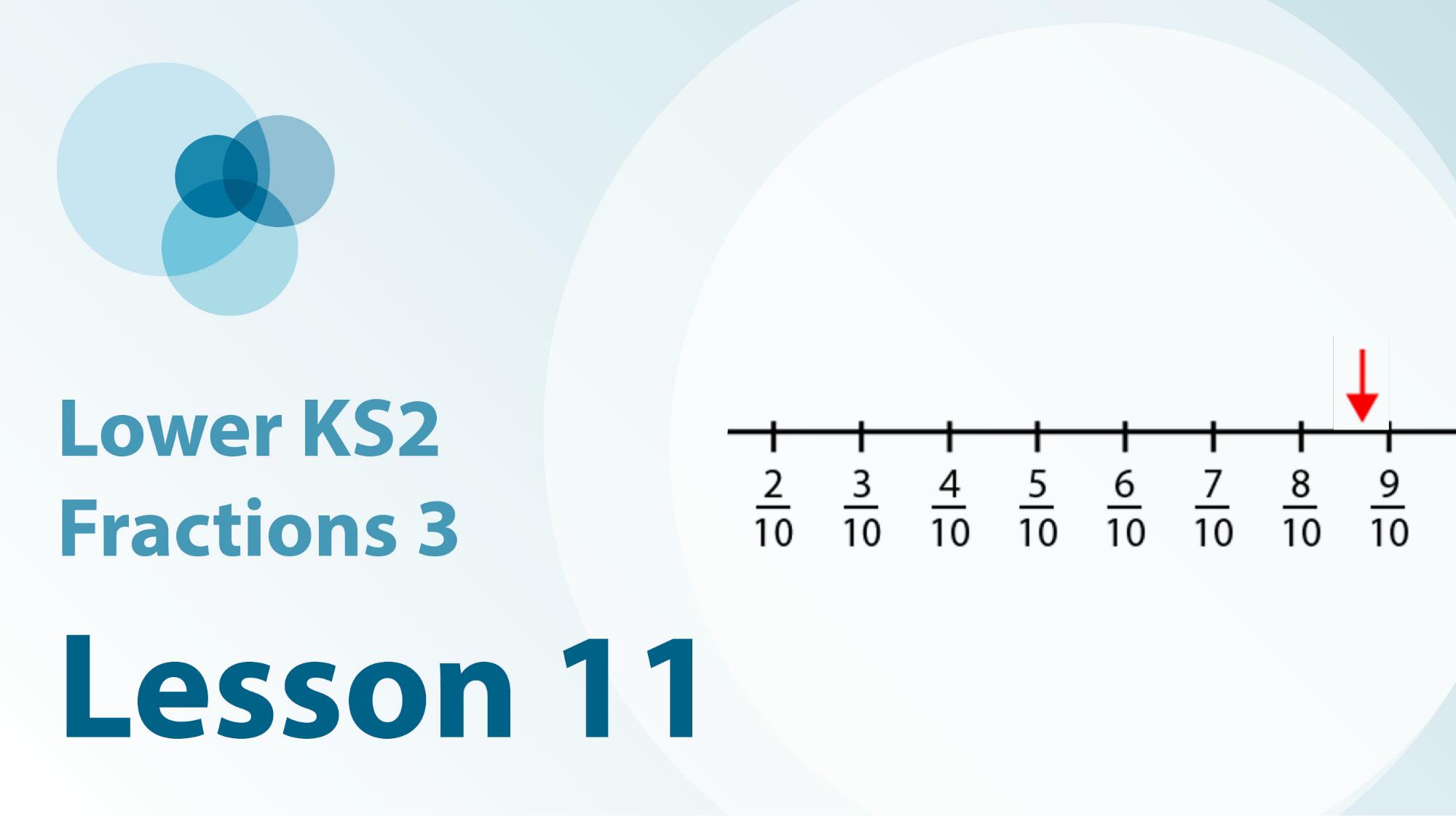 One tenth and one hundredth as fractions and decimals
Visualise and estimate non-unit fractions
Fractions as numbers on a numberline
Additional experience of fractions on a numberline
3F-3
Fractions within 1 in the linear number system
The following slides contain activities that can be used within the context of pre-teaching, intervention, or as supplementary material integrated into teaching. They do not represent complete lessons and should not be used as such. Also they should not be used all at once, but over the period of a teaching unit. It would be valuable to use many of the activities more than once to build fluency in understanding and application. Also many of them would benefit from the use of manipulatives to support interaction with the ideas. Ensure you engage in rich discussion with the children, asking them to reason and explain the ideas presented. Note that when working with a small group, pupils should also have access to the main teaching delivered by the class teacher and the focus should be directly linked so that the learning is connected and fluency is built.
Guidance for working with a small pre-teaching or intervention group
Take time to build understanding of the key idea. We would recommend no more than four slides in any one session, and probably fewer. 
In subsequent sessions, review and practise previous learning before moving on.
Play the animation/observe the image and ask pupils “What do you notice?”.
Encourage pupils to explain what they see, what is happening and why.
Where there is a highlighted sentence, draw out the meaning of this from the image and repeat together and individually.
Guidance for working with a small pre-teaching or intervention group
Engage in the suggested activities, using manipulatives where appropriate, to enhance the interaction and stimulate discussion. However, note that the ultimate aim is to develop fluency in the mathematical ideas such that resources are no longer needed. 
Repeat questions, using other numbers/examples where relevant.
Repeat the highlighted language structures wherever relevant to build fluency with the key idea and connect the learning. For example:
10 hundreds are equivalent to 1,000.
3F-3 Fractions within 1 in the linear number system
3F-3 Fractions within 1 in the linear number system
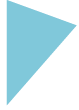 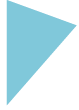 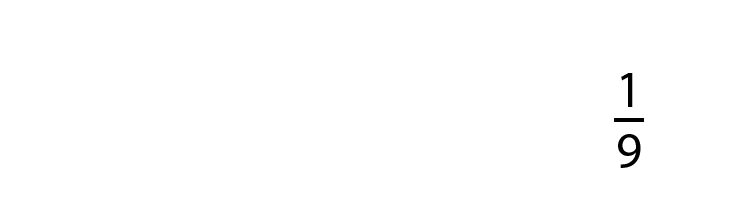 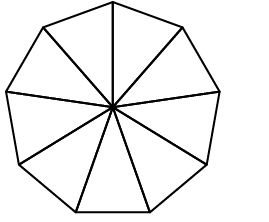 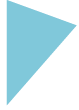 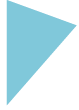 The whole is divided into 9 equal parts. Each part is one-ninth of the whole.
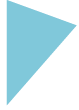 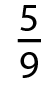 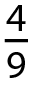 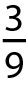 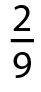 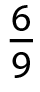 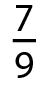 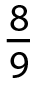 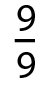 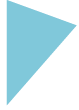 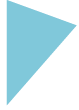 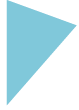 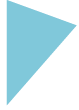 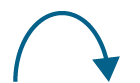 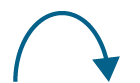 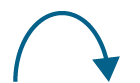 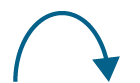 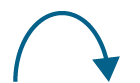 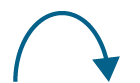 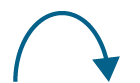 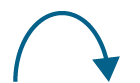 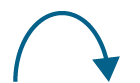 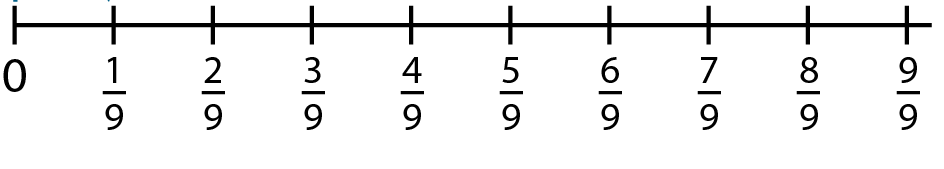 3F-3 Fractions within 1 in the linear number system
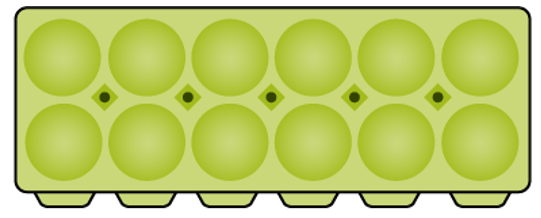 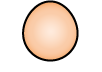 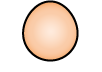 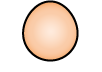 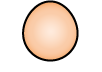 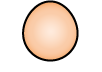 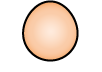 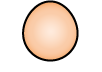 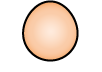 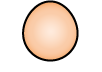 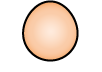 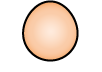 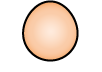 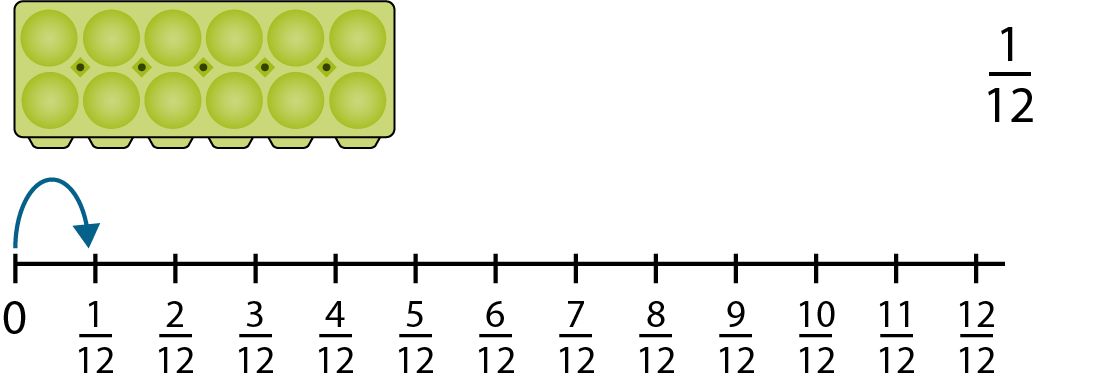 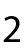 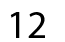 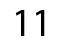 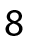 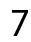 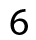 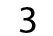 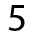 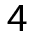 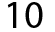 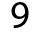 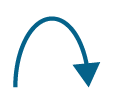 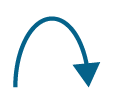 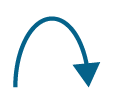 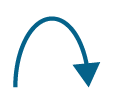 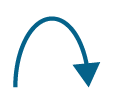 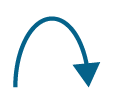 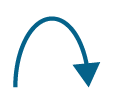 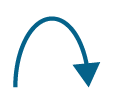 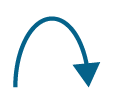 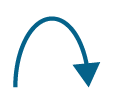 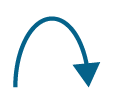 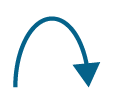 3F-3 Fractions within 1 in the linear number system
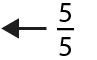 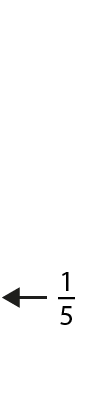 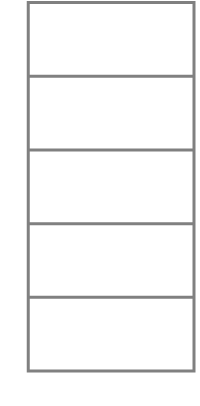 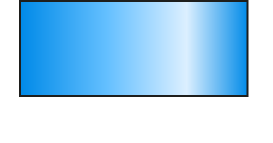 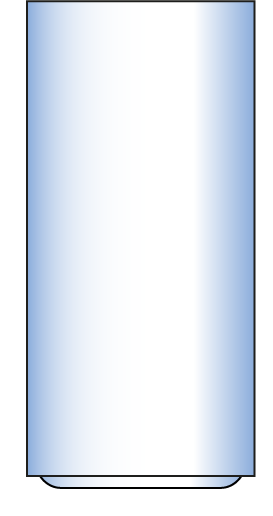 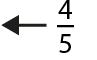 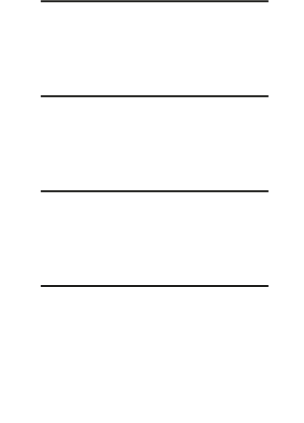 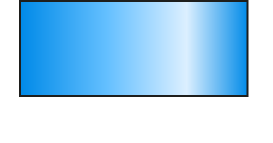 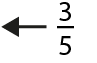 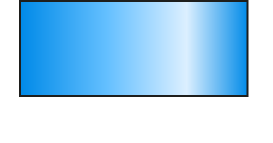 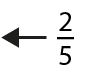 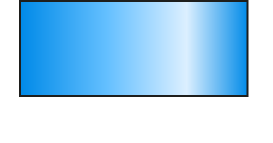 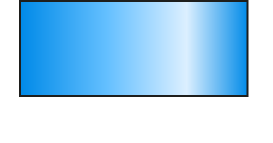 3F-3 Fractions within 1 in the linear number system
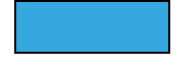 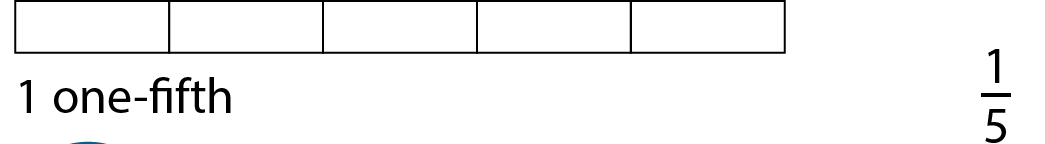 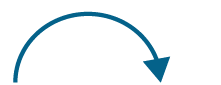 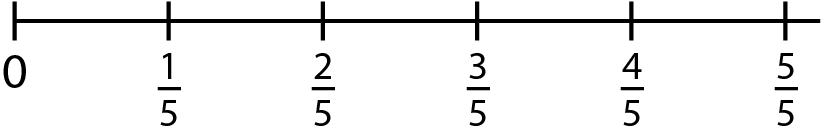 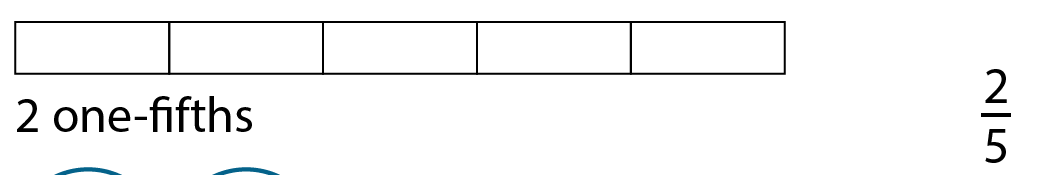 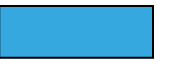 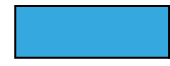 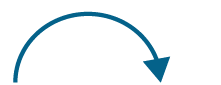 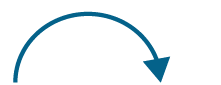 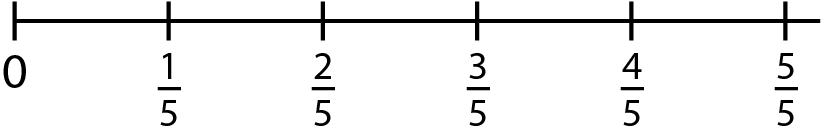 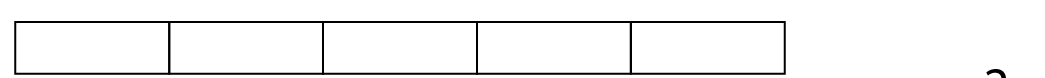 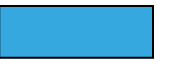 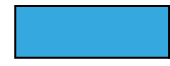 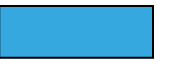 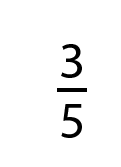 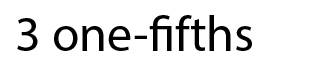 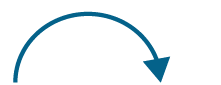 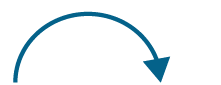 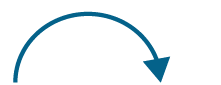 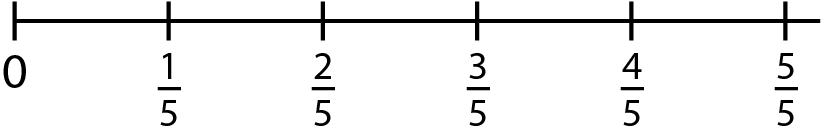 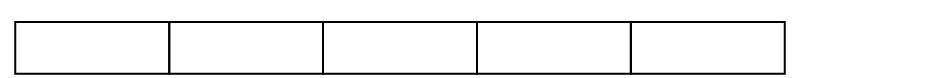 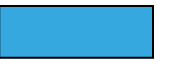 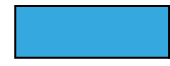 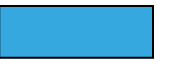 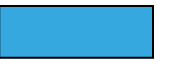 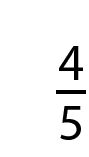 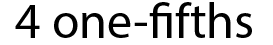 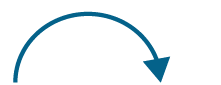 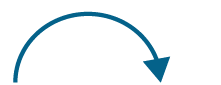 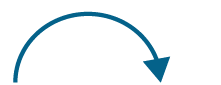 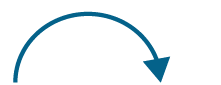 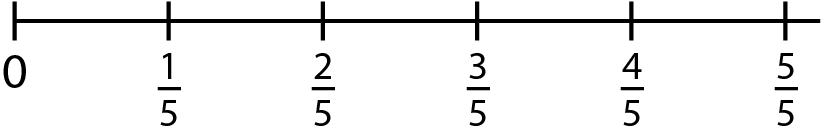 There are three one-fifths in three-fifths.
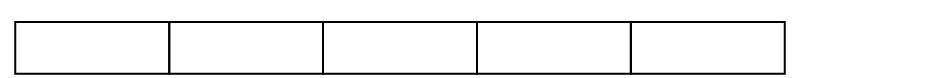 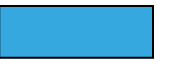 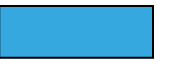 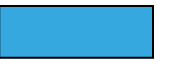 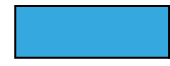 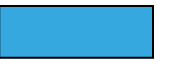 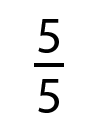 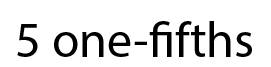 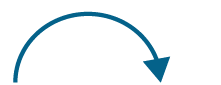 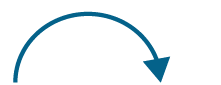 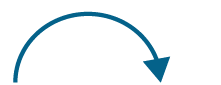 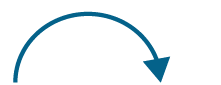 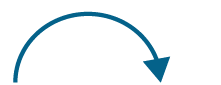 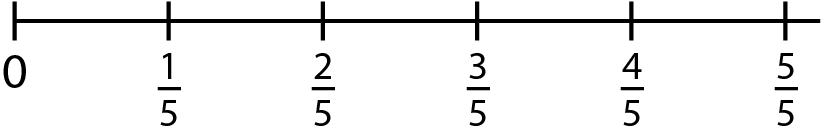 3F-3 Fractions within 1 in the linear number system
Fractions as part of a whole
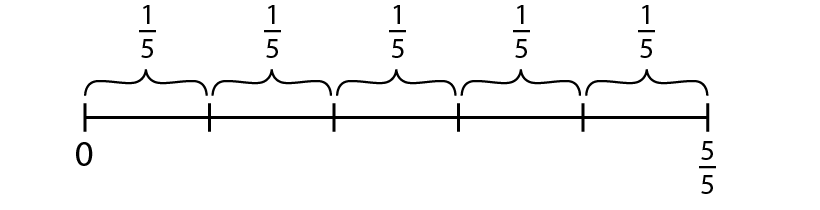 Fractions as numbers
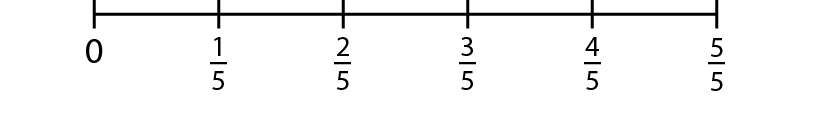 3F-3 Fractions within 1 in the linear number system
1
2
3
4
5
5
5
5
5
5
1
0
When the numerator and denominator are the same, the fraction has a value of one.
3F-3 Fractions within 1 in the linear number system
1
2
3
4
5
6
7
8
8
8
8
8
8
8
8
8
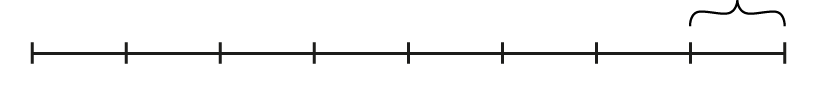 1
0
When the numerator and denominator are the same, the fraction has a value of one.
3F-3 Fractions within 1 in the linear number system
How many equal parts has the line been divided into?
What fraction of the whole line is each part?
What fraction is marked by the arrow? Can you explain your thinking?
Repeat by pointing to a different place on the line.
1
2
3
1
1
1
1
4
4
4
4
4
4
4
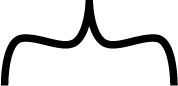 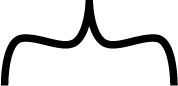 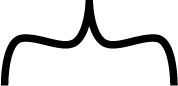 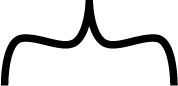 1
0
3F-3 Fractions within 1 in the linear number system
How many equal parts has the line been divided into?
What fraction of the whole line is each part?
What fraction is marked by the arrow? Can you explain your thinking?
Repeat by pointing to a different place on the line.
1
2
3
4
5
6
7
7
7
7
7
7
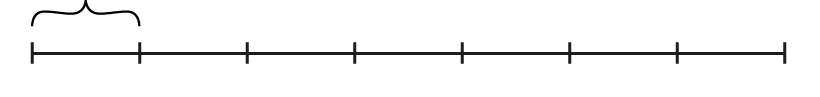 0
1
3F-3 Fractions within 1 in the linear number system
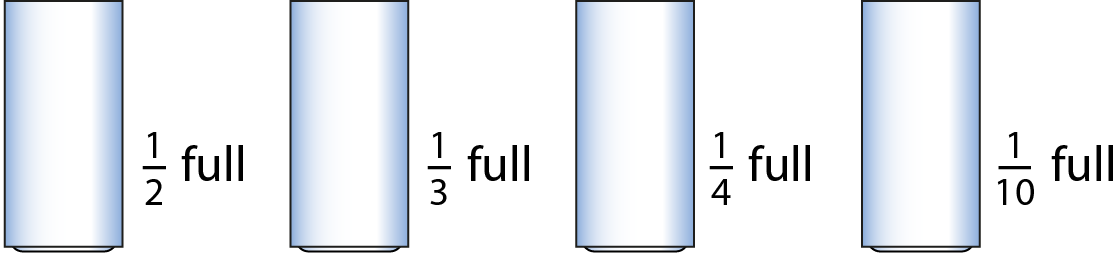 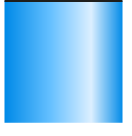 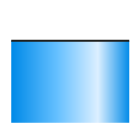 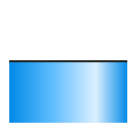 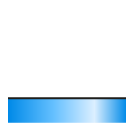 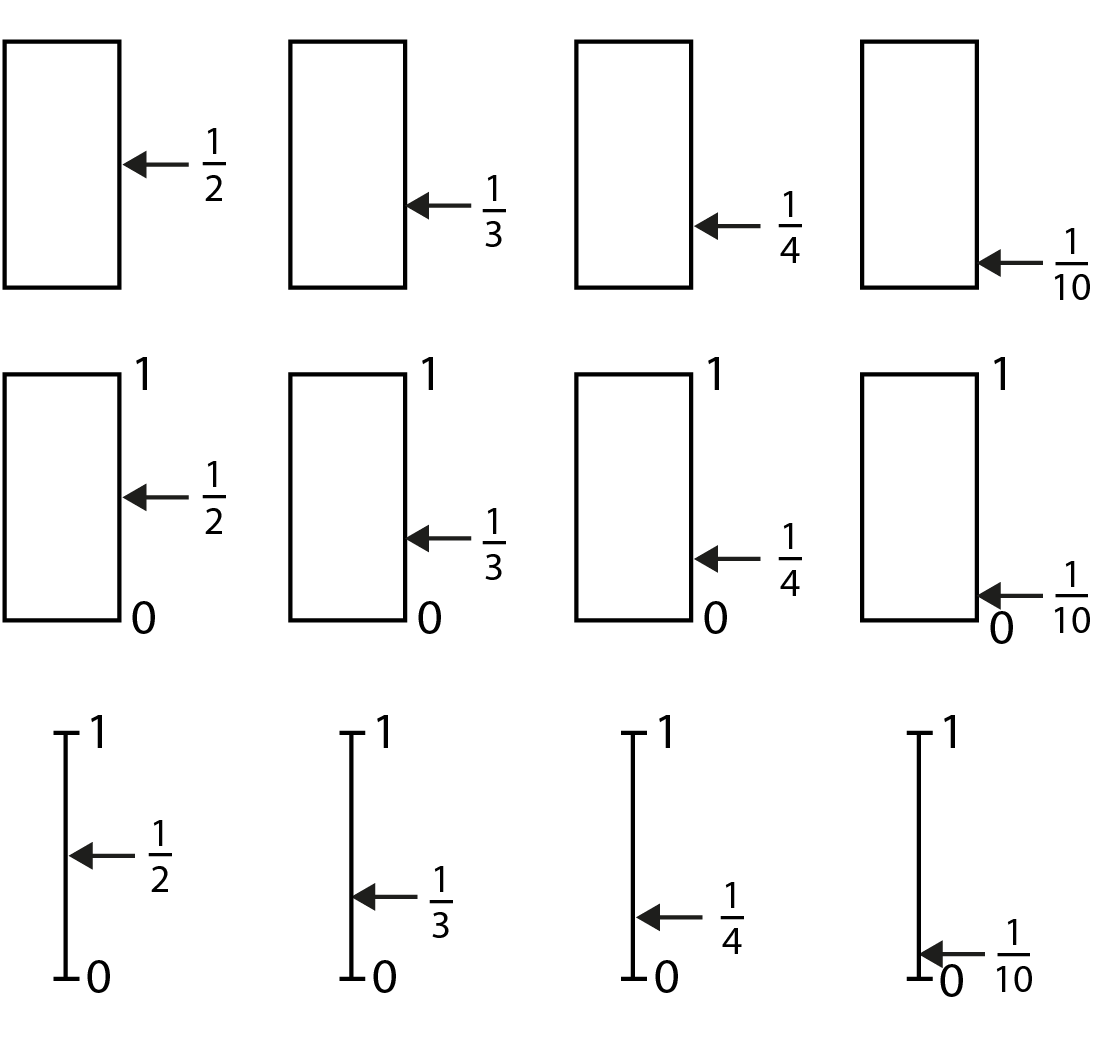 1
1
1
4
3
2
0
1
1
1
0
00
0
3F-3 Fractions within 1 in the linear number system
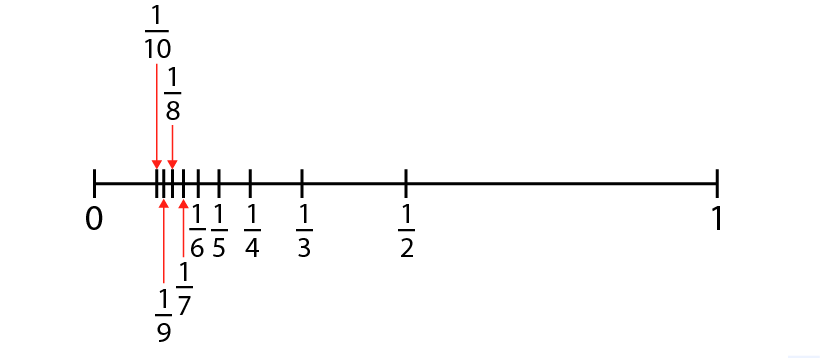 When comparing unit fractions, the greater the denominator, the smaller the fraction.